Заедно за всяко детеСъздаване на равен достъп до предучилищно образование
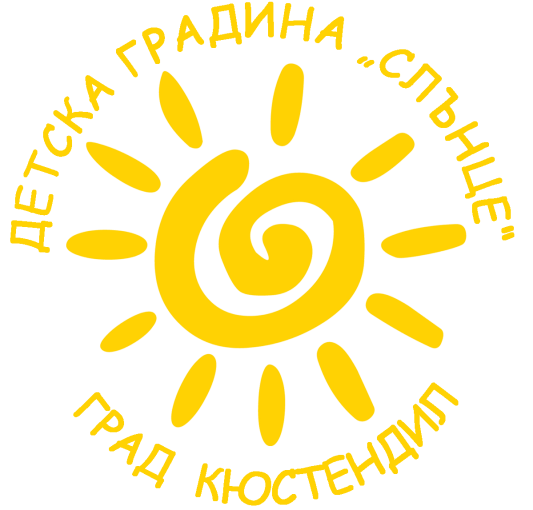 ДГ „Слънце“ град Кюстендил
Детска градина «Слънце» осигурява качествено образование и е желано място от родители и деца.

	Във всички групи е създадена модерна и функционална среда съобразена с възрастовите особености на децата.

	Дворното пространство е прекрасно кътче за игра на децата - просторно, озеленено и обзаведено с модерни дворни съоръжения.

 	Родителите са партньори и активни участници в процеса предучилищното образование.
Интериорът в детската градина подпомага 
децата при:

избор на любим кът и интересно занимание
избор на разнообразни игри, дейности и роли
активно участие в учебната дейност
общуването с връстници и възрастни
избора на партньори в игрите и дейностите
сътрудничество в малка и голяма група
Приоритети в дейността на екипа на ДГ„Слънце“

Превръщане на детската градина в приятно и желано място за децата чрез използване на иновативни педагогически методи и форми за взаимодействие.
Осигуряване на подходяща среда за развитие потенциала на всяко дете в условията на толерантност и подкрепа. 
Взаимодействие с родителите в дейности в полза на детската градина с цел сплотяване на общността и показване на положителен модел за поведение на децата.
В детската градина са създадени условия за придобиване на съвкупност от компетентности – знания, умения и отношения необходими за успешното преминаване на детето към училищно образование.
Организиране на  допълнителни форми на педагогическо взаимодействие, които развиват личността на детето и допринасят за кариерното ориентиране и предприемачество още от предучилищна възраст.
“КАПАЧКИТЕ СЪБИРАМ, ТАКА В ДЪРВЕТА ИНВЕСТИРАМ”
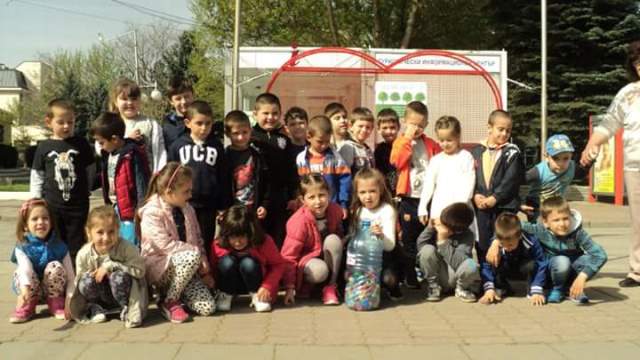 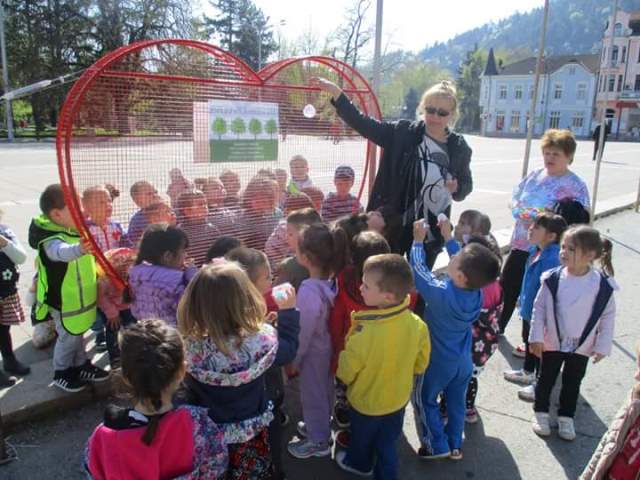 Национална седмица на четенето
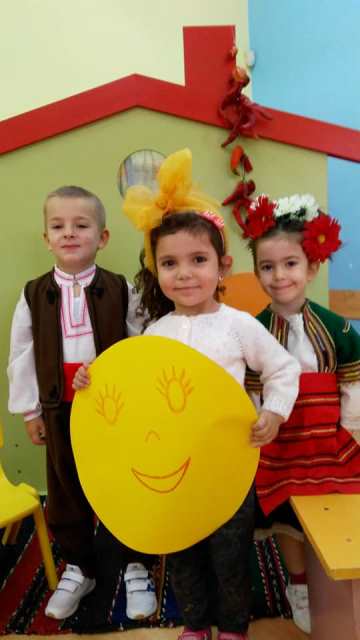 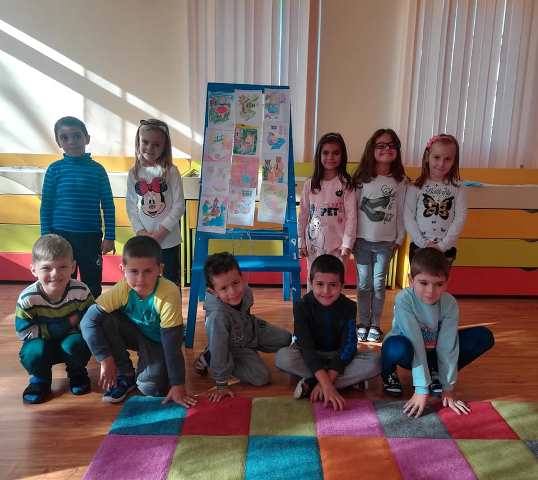 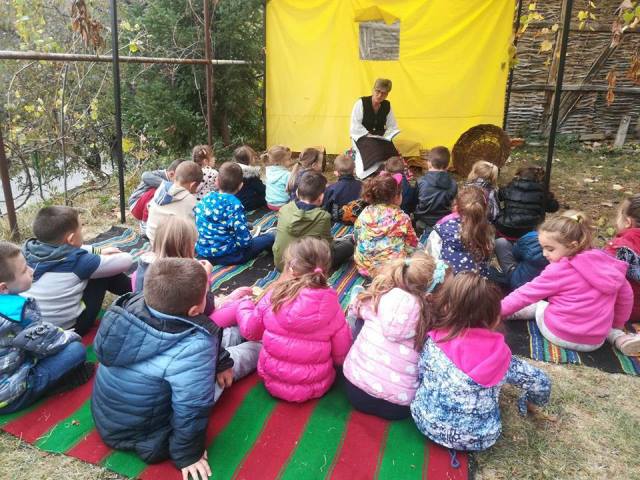 "Да изчистим България заедно"
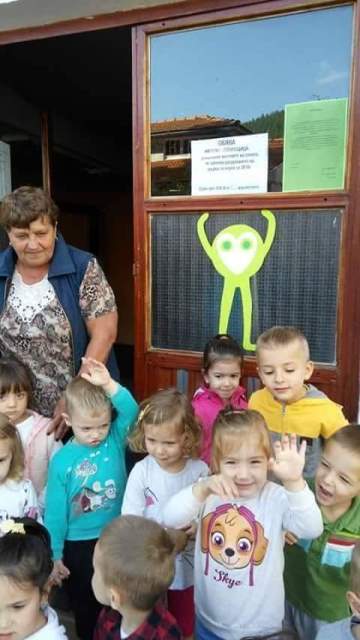 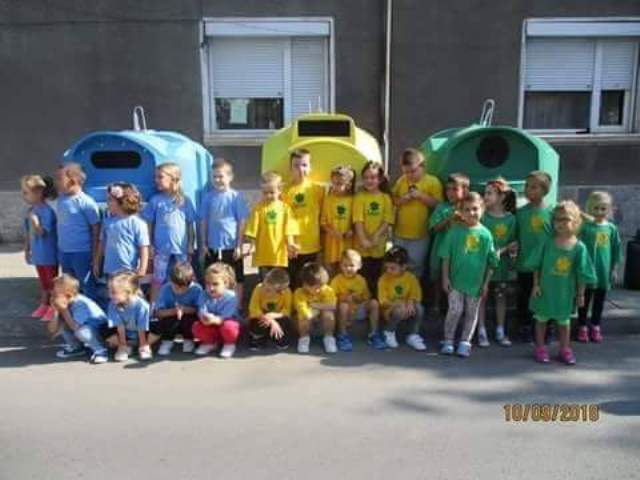 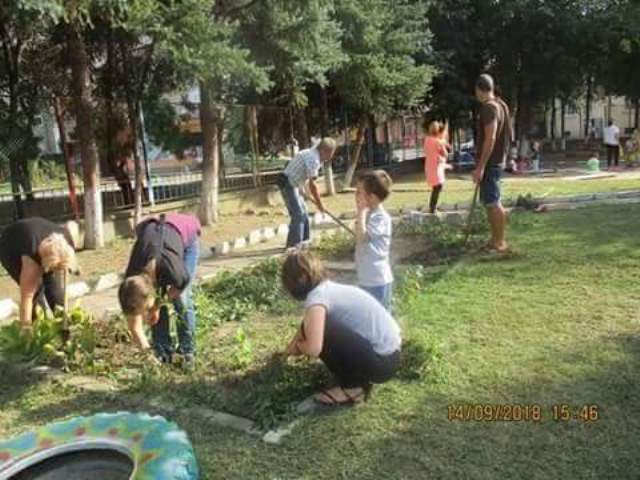 на картинг
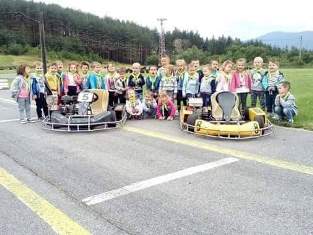 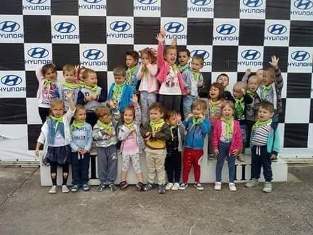 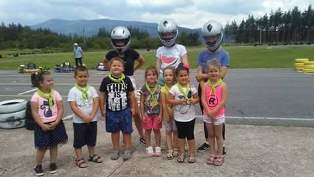 “Забавно програмиране” съвместно с  учениците от ПМГ „Проф. Емануил Иванов“ гр. Кюстендил
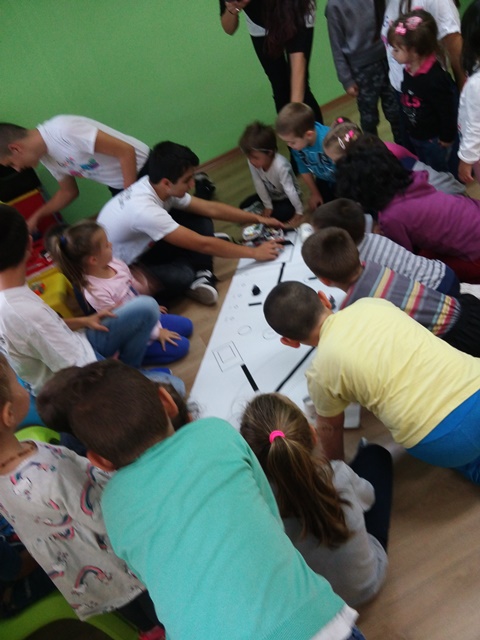 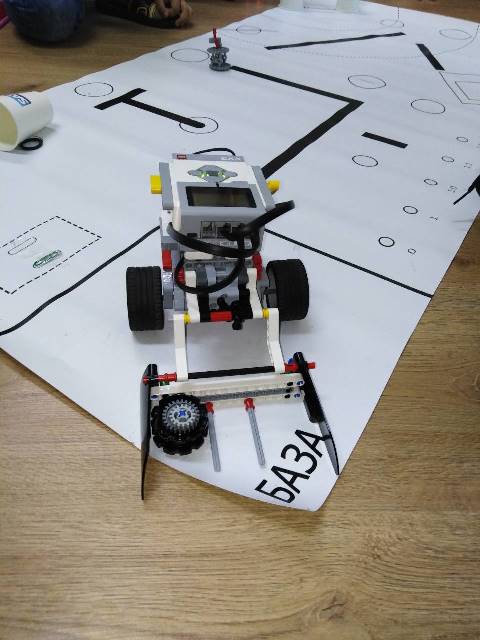 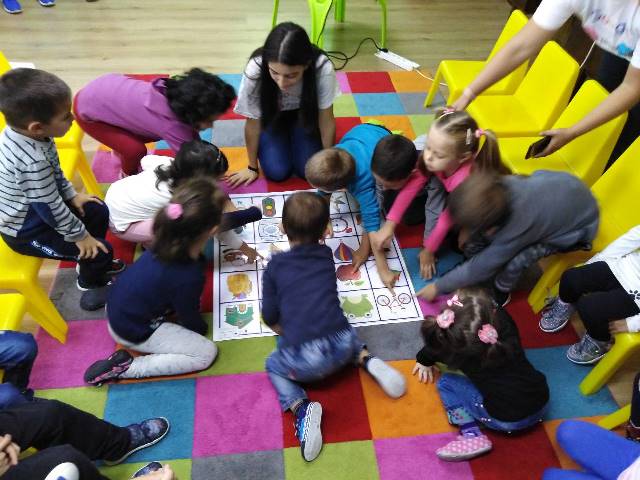 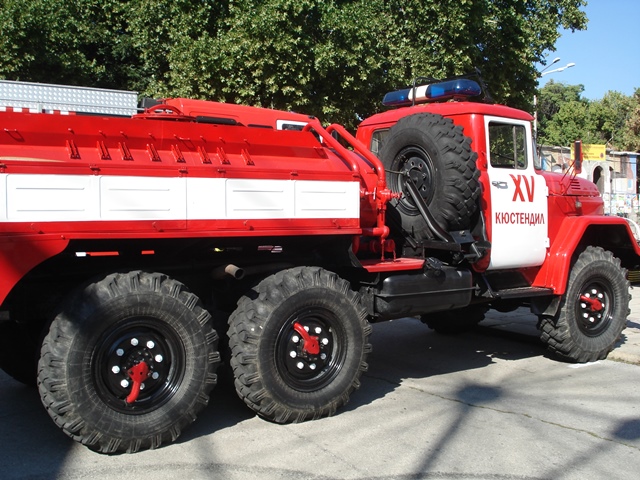 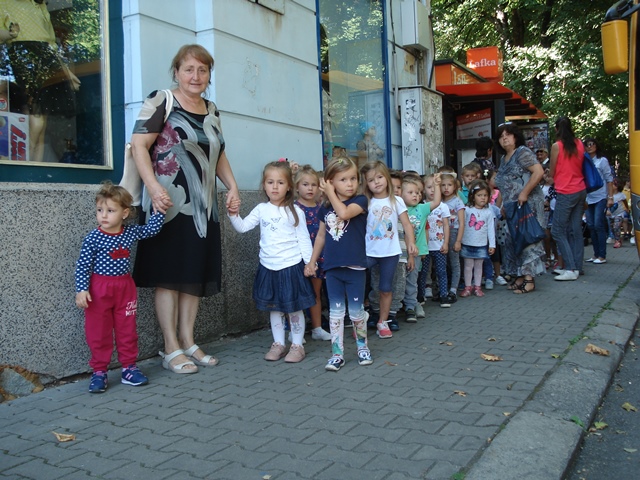 Парад на пожарната техника на площад "Велбъжд" в седмицата на пожарната безопасност
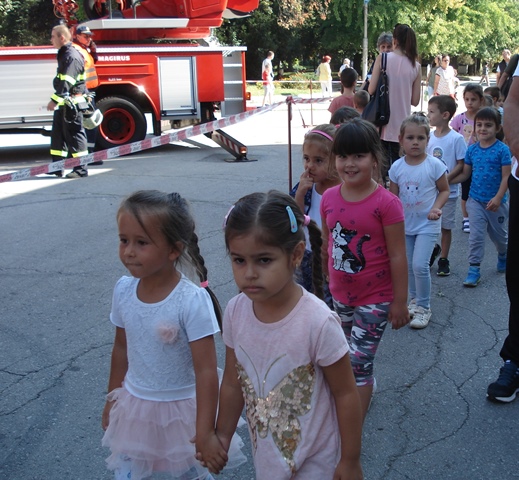 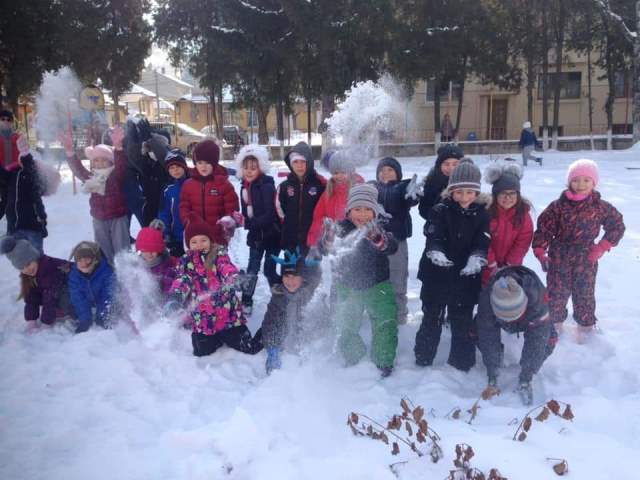 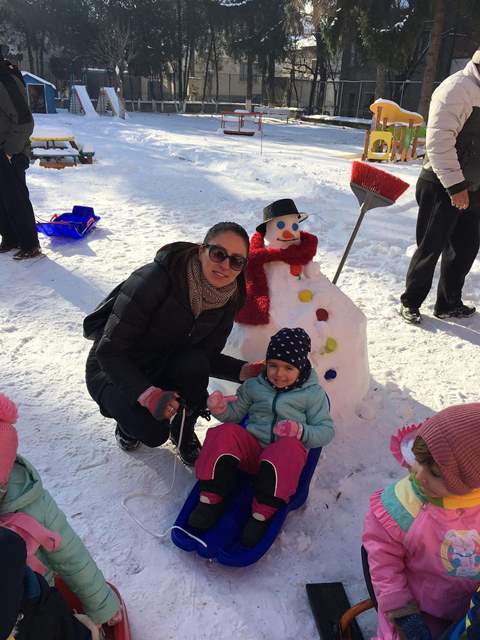 Зимни забавления с родители под надслов“Да  изпързаляме зимата”
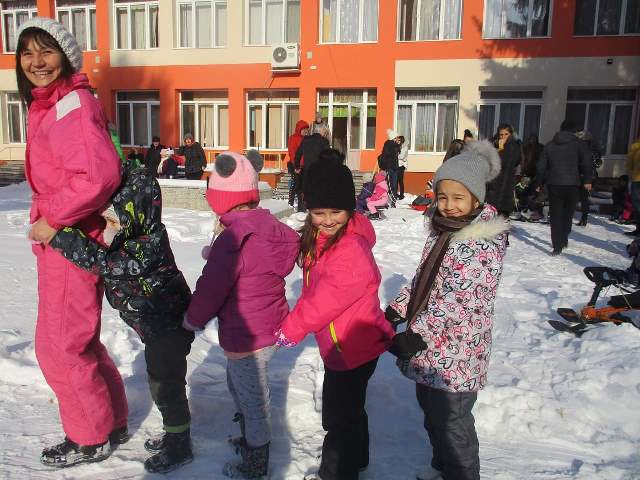 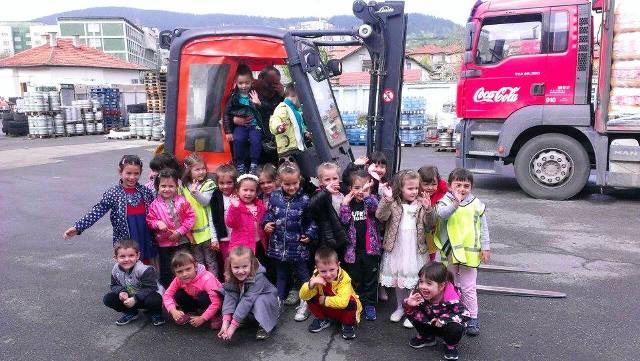 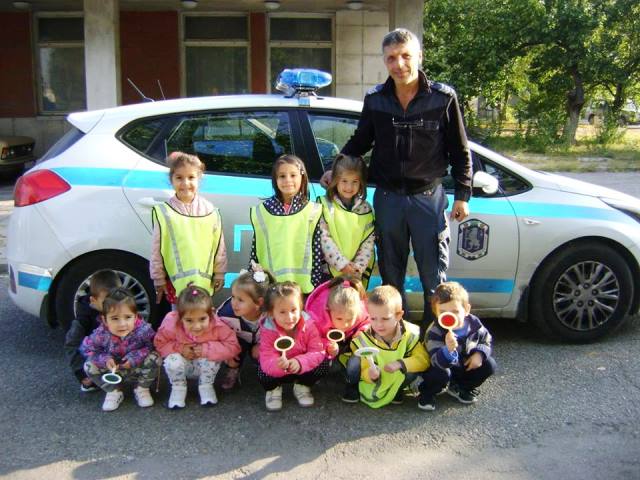 Запознаване с професиите на родителите
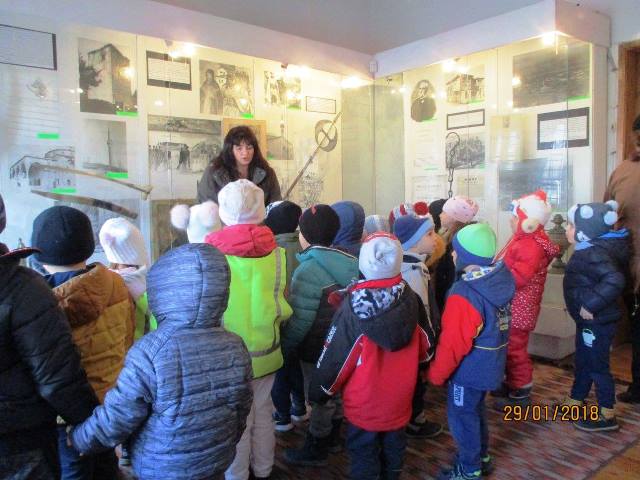 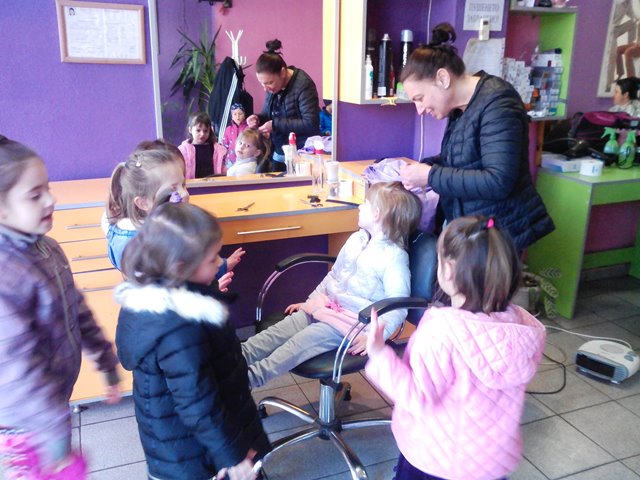 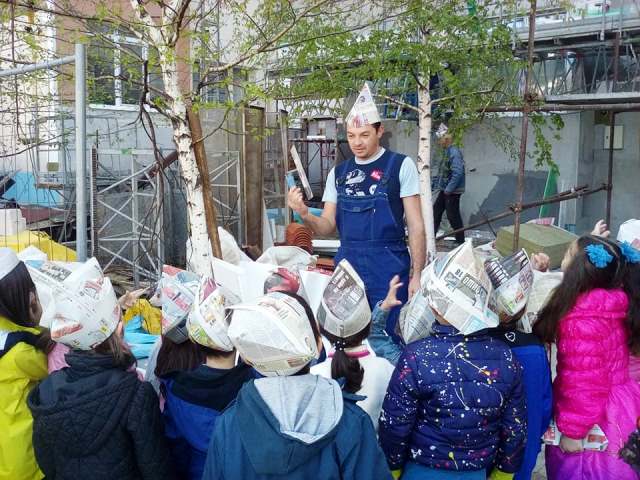 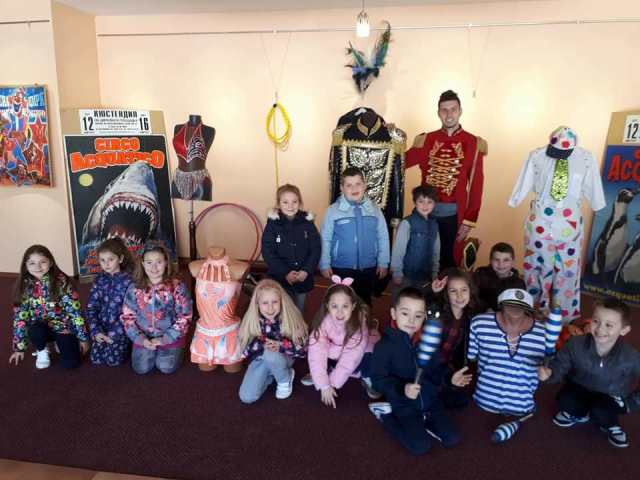 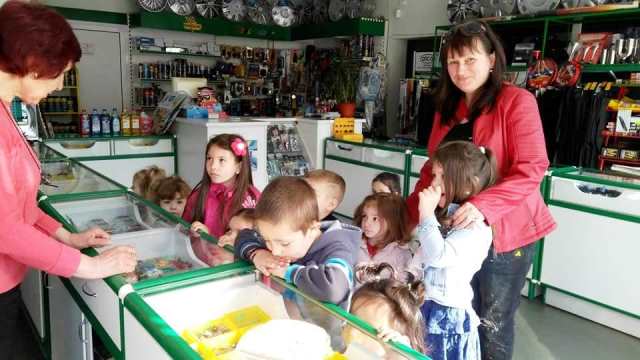 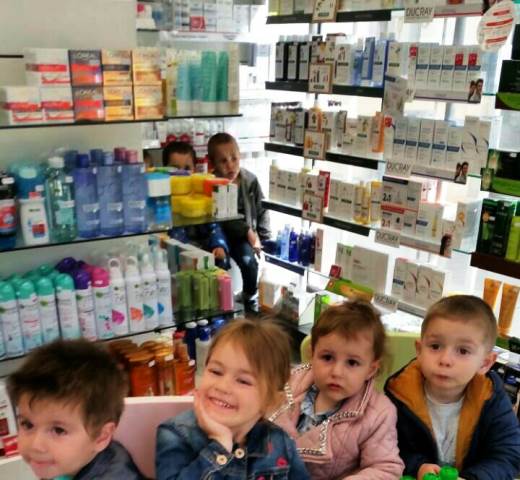 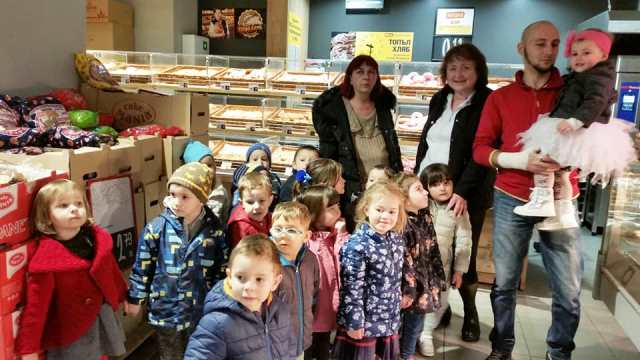 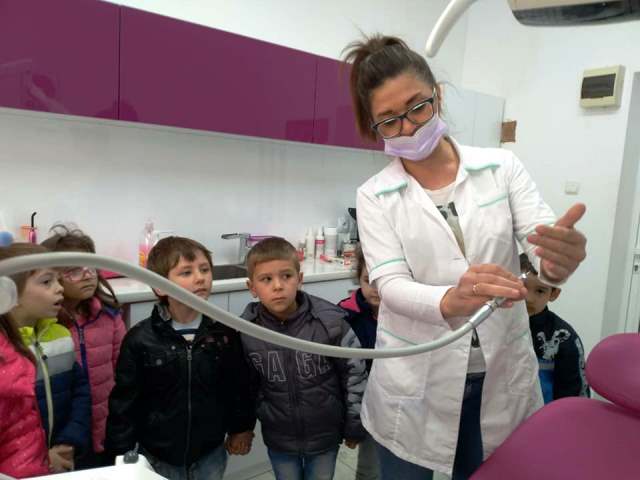 Постигането на пълния обхват и включването на децата в образователната система е отговорност и ангажимент на учители, родители и институции.
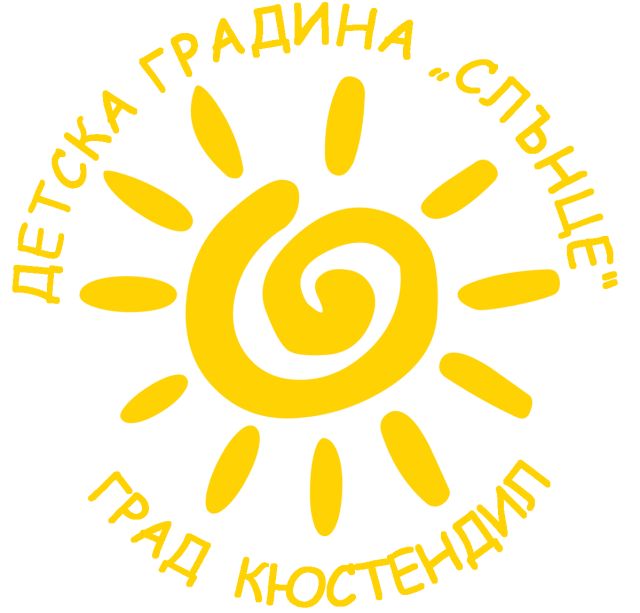 Благодарим за вниманието!